資料２
大阪都市魅力創造戦略２０２５（案）
令和３年３月

大阪府・大阪市
目次
はじめに

めざす姿と基本的な考え方

めざすべき都市像

都市像ごとの施策項目及び主な施策

重点取組み

フェーズに応じた取組み推進の考え方

戦略の進捗管理

【参考資料】
1

3

6

7

12

13

14

18
はじめに
【これまでの取組み】
〇大阪府・市では、世界的な創造都市の実現に向けた観光・国際交流・文化・スポーツ各施策の上位概念となる府市共通の戦略として「大阪都市魅力創造戦略（計画期間：2012～2015年度）」を策定し、世界の都市間競争に打ち勝つ都市魅力の創造・発信などに取り組んできた。
〇後継計画である「大阪都市魅力創造戦略2020（計画期間：2016～2020年度）」においては、 「世界的な創造都市、国際エンターテインメント都市へ加速」に向け、10のめざすべき都市像や各々のＫＰＩを定め、ＰＤＣＡサイクルを実行しながら各種プロジェクトを着実に推進し、2019年の来阪外国人旅行者数は過去最高を達成するなど、好調なインバウンド需要を取り込むことで、大阪の賑わいを創出してきた。
また、2025年日本国際博覧会（大阪・関西万博）の開催決定をはじめ、G20大阪サミット（2019年6月）の成功、百舌鳥・古市古墳群の世界遺産登録の決定（2019年7月）、ラグビーワールドカップ日本大会の開催（2019年9月～11月）などのビッグプロジェクトが進展し、国内外における大阪の存在感は確実に高まってきている。
この流れをさらに加速させ、活力に満ちた国際都市として、大阪を新たなステージへと飛躍させるため、大阪・関西万博に向けて高まる発信力やインパクトを生かして、都市魅力のさらなる向上や世界への発信をオール大阪で進めていく必要がある。
1
【取り巻く環境の変化への対応】
2020年、新型コロナウイルス感染症の世界的な感染拡大により、人の移動や集客が制限され、インバウンド需要がほぼ消失し、宿泊、飲食等を中心に売上げが大幅に減少するなど、観光をはじめあらゆる分野において多大な影響を受けている。
新たな生活様式の浸透や消費行動、働き方が変化しているなか、観光分野においても地域の魅力再発見につながるマイクロツーリズムやアウトドア志向、旅の個人化・分散化、ワーケーションの進展による旅の長期化など、旅行者のニーズが変容しており、こうした潮流を捉えた施策が求められている。
また、新たな感染症や自然災害をはじめとする様々な危機事象等の発生は今後も想定され、それらに柔軟に対応し復活できる力、いわゆる都市の「レジリエンス」を高めることが重要であり、しなやかで力強い大阪の実現に向けた取組みも重要である。
これまでの歴史を振り返ると、パンデミックは人類に大禍をもたらすだけでなく、新たな価値の創造や技術革新の進展、文化・芸術の復興といった社会変革をもたらすきっかけともなってきた。コロナ禍という誰もが体験したことのない事態を乗り越えるとともに来るべき時に備えて、府民・市民をはじめとするあらゆるステークホルダーとともに大阪の都市魅力や賑わいを創っていくという考えのもと、数々のイノベーションを起こしてきた進取の気風や創造性、多様な人々を受け入れる風土など、大阪ならではの強みを存分に発揮し、新たな価値・魅力の創出や受入環境の整備、文化・芸術活動を支え花開かせる取組みといった未来への投資を行いながら、立ち止まることなく前向きにチャレンジし続けていく必要がある。
【本戦略の位置づけ】
〇新型コロナウイルス感染症の影響・状況を踏まえ、観光需要の回復を担う国内旅行の促進や新たな潮流に対応した魅力の創出・強化、 インバウンド回復後を見据えた基盤整備などを着実に推進するとともに、大阪・関西万博の開催さらには万博後に向けて、国際都市大阪に相応しい新たな賑わいを創り出し、活力を高めていくための方向性を示すものである。
計画期間
2021（R3）～2025（R7）年度
※ 新型コロナウイルスの感染状況等を踏まえ、計画期間中においても必要に応じて柔軟に戦略を見直す
2
めざす姿と基本的な考え方
めざす姿
魅力共創都市・大阪
～新たな時代を切り拓き、さらに前へ～
難局の先にある新たな時代を切り拓くため、住民・企業をはじめ、あらゆるステークホルダーとともに、大阪が持つ豊かな歴史・文化や人々の多様な魅力、都市のポテンシャルを生かし、チャレンジし続けることにより、大阪を元気にし、府民・市民が誇りや愛着を感じることのできる、世界に誇る魅力あふれる都市を創り上げることをめざす。
基本的な考え方
本戦略では、次の３つの基本的な考え方のもと、10のめざすべき都市像を定め各種施策を推進する。また、本戦略に基づく各種施策について、持続可能な開発目標（SDGs）の達成に貢献する視点をもって推進していく。
大阪・関西万博の
インパクトを生かした
都市魅力の創造・発信
安全・安心で
持続可能な魅力ある
都市の実現
多様な主体が連携し、
大阪全体を活性化
持続可能な開発目標（SDGs）達成への貢献
３
▶ 大阪・関西万博のインパクトを生かした都市魅力の創造・発信
2025年4月から開催が予定されている大阪・関西万博は、大阪・関西の魅力を世界に発信する絶好のチャンスであり、大阪の再生・成長に向けた推進力となるビッグイベントである。2,800万人を見込む来場者が大阪の魅力を堪能できるよう、ICTなども活用しながら新たな都市魅力を創出するとともに、大阪・関西万博の開催により、さらに高まる大阪の知名度を生かして強力に発信していく。
▶ 安全・安心で持続可能な魅力ある都市の実現
自然災害をはじめとするあらゆる危機的事態に直面しても、柔軟かつ機動的に対応し、その影響を最小限にとどめ、復活できる力（レジリエンス）が都市ブランドとして評価される時代を迎えている。都市魅力の分野においても、レジリエンスの視点は重要であり、その基礎となる安全・安心に滞在できる都市を実現していくため、ウィズコロナに対応した非接触などの受入環境整備や情報発信などをはじめ、各種施策を推進していく。
　また、新型コロナウイルス感染拡大防止の観点から、人の移動や集客が制限される中、オンラインの活用などによる事業展開が進められており、コロナ禍で生まれた新たな手法や価値観等による都市魅力を創出する。
４
▶ 多様な主体が連携し、大阪全体を活性化
都市魅力の創出は、行政・経済界・地域団体など様々な主体がその担い手となり、それぞれの強みを最大限に発揮していくことが必要である。施策の推進にあたり、行政として、民間の活力を最大限に引き出すとともに、多様な主体をつなぐ役割や、総合プロデュース、旗振り役を担い、府内市町村や大阪観光局をはじめとする各主体と一体となって都市魅力の向上に向けた取組みを展開し、大阪全体の活性化を図る。
第20回副首都推進本部会議（2020年１月22日）における合意に基づき、大阪府・大阪市・堺市は、本戦略における観光施策の方向性を共有し、連携して関連施策を推進することにより、さらなる誘客や府域周遊の促進など事業効果を相乗的に高め、大阪全体としてのメリットにつなげる「新しい好循環」を実現する。
SDGsは、2015年9月の国連サミットにおいて採択された「持続可能な開発のための2030アジェンダ」で設定された2030年を年限とする国際目標であり、誰一人取り残さない持続可能な社会の実現のため、17の目標と169のターゲットが定められている。大阪は、万博の開催都市として、世界の先頭に立ってSDGsに貢献する「SDGs先進都市」をめざし、様々なステークホルダーと連携のもと取組みを進めている。本戦略に基づく施策についても、関係機関等と連携しつつ、SDGsの観点を踏まえながら取組みを進めていく。
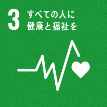 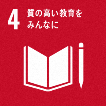 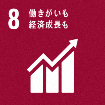 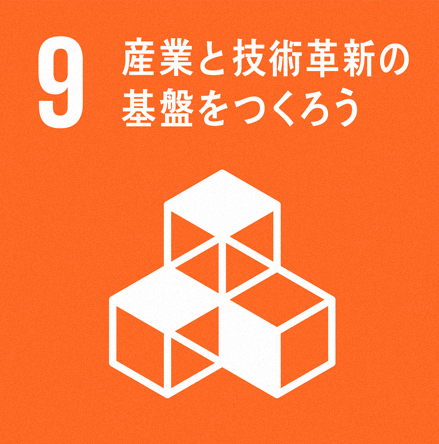 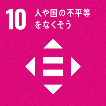 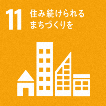 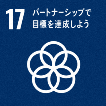 ■　SDGsの取組み
５
めざすべき都市像
都市の賑わいや活力を創出し、高めていくため１０のめざすべき都市像を設定し、その実現に向けてベクトルをあわせて施策の実施に取り組む。
６
都市像ごとの施策項目及び主な施策
7
8
9
10
11
重点取組み
大阪・関西万博を見据えた魅力づくり、新型コロナウイルス感染症による影響、都市魅力創造に向けたこれまでの取組みにより
明らかになった課題への対応などの観点から、本戦略においては次の項目を重点的に取り組む。
・ ガイドラインの順守を前提としたMICE開催支援
・ WEB等を活用した新たな展示会等の支援
・ ニューノーマルに対応した新たなMICE戦略の策定、官民一体の誘致 など
・ AI、ICT等を活用した新たな観光コンテンツの開発・発信や受入環境整備
・ 国内観光の需要喚起、マイクロツーリズム・府域周遊の促進
・ 欧米豪をはじめ幅広い国・地域からの誘客、プロモーション展開
・ ウェルネスや特別感・上質感ある体験などの多様なニーズへの対応　など
最優先取組み
新型コロナウイルス感染症により多大な影響を受けた大阪の賑わいを取り戻すため、まずは、下記について優先的に取り組む。
▶　食、歴史、文化芸術、エンタメなど大阪の強みを生かした新しい時代に相応しい価値や魅力の創出
▶　マイクロツーリズムを起点とする国内からの誘客強化　　
▶　来阪外国人の75％を占める東アジアからの旅行者をコロナ前の水準に戻すための施策展開
12
フェーズに応じた取組み推進の考え方
本戦略に基づく取組みは、新型コロナウイルスによる社会への影響に鑑み、計画期間中においてフェーズ１、
フェーズ２という段階に分けて、状況に応じ推進していく。
フェーズ１（ウィズコロナ）　
　緊急対策期／反転攻勢準備期
感染防止対策を最大限に講じつつ、国内の観光需要の喚起等に向けた取組みを推進
ウィズコロナに対応した新たな都市魅力の創出、反転攻勢（インバウンド回復時）に向けた準備、基礎固め、受入環境整備等を着実に実施
 
 　フェーズ２（ポストコロナ）　
　反転攻勢期
ウィズコロナ期における取組みを土台に、国内に加え、インバウンドも対象とした誘客を促進するなど、2025年に向け取組みを加速度的に推進し、大阪の賑わいを創出
13
戦略の進捗管理
戦略に掲げるめざす姿や10の都市像の実現に向け、各種施策を着実に推進するとともに、本戦略の進捗を管理するため、
   大阪府市都市魅力戦略推進会議において年度ごとに評価・検証を行う。
　戦略の実効性や進捗度等を把握するための指標を設定し、指標全体の数値や内容、個々の施策の達成状況、社会経済情勢等を総合的に判断し、適切な状況の把握に努める。
　新型コロナウイルスの感染状況などの変化に対応するため、戦略の評価・検証を踏まえ、具体的な取組内容等について適宜、追加・変更等を行うとともに、必要に応じ進捗管理の手法を含め戦略を柔軟に見直す。
内外からの誘客に関する数値目標
戦略の数値目標として、 「内外からの誘客」に関し、「大阪の再生・成長に向けた新戦略（2020年12月）」と整合を図りつつ次のとおり設定する。なお、これらは、感染症の状況による変動要因が大きいため、当面の間、新型コロナウイルス感染症発生前の水準（2019年実績）を上回ることを目標とする。
　※   先行きが見通しづらい状況を踏まえ社会経済情勢等の変化に応じて、目標値、達成をめざす時期等について、適宜、追加・修正を行
　　　うなど、必要に応じて柔軟に見直しを行っていく。
※１　「来阪外国人旅行者数」について、従来は「訪日外客数（JNTO）×訪問率（訪日外国人消費動向調査）」に基づき算出していたところ、2018年
　　より、観光庁において全国値との整合性を有し地域間比較が可能な「訪日外国人消費動向調査（都道府県別集計）」が公表されたため、当該統計に
　　よる把握を行う。

※２　入国規制措置が概ね解除され、国際的な人の往来について感染症拡大前の状況を取り戻した後2年を想定。具体の時期は改めて設定。
14
参考指標
戦略の実効性や進捗度等を適切に把握し、大阪府市都市魅力戦略推進会議での評価・検証に資するため、大阪にかかる指標を設定しモニタリングを行う。
15
16
17
【参考資料】
18
【参考資料】重点事業例とフェーズごとの取組みイメージ
・2025年日本国際博覧会協会や国、経済界などと協力のうえ、開催に向けた準備を実施
・開催に向けた機運醸成
・ＩＲ事業者の公募・選定
　　２０１９年１２月から実施している事業者公募を着実に実施
・国への区域認定申請
　　選定後、事業者と共同で区域整備計画を策定し、議会の議決等を経て、国へ申請
　　区域認定以降、事業者がＩＲ整備に着手
・資産にかかるモニタリング（経過観察）等の継続実施
・資産の価値と魅力を国内外に広く発信
・感染症対策を最大限に講じつつ、民間活力を活用した公園の新たな魅力創出に向け、PMO事業を展開・推進
・民間活力を活用した公園の新たな魅力創出に向け、PMO事業の展開・推進
・豊臣石垣公開施設の整備
・文化財の整備・活用計画策定
・難波宮跡公園のハード・ソフト両面からの魅力向上
・大学とともに成長するイノベーション・フィールドシティの形成
・令和４年早春の開館に向け建設工事、開館準備業務を着実に実施
・御堂筋の賑わい創出、憩いや交流など都市魅力の向上や活性化の推進
・御堂筋の道路空間再編（側道歩行者空間化）向け基本設計、実施設計、工事等を実施
19
【参考資料】重点事業例とフェーズごとの取組みイメージ
・令和６年度中のリニューアルオープンに向け実施設計、工事等を着実に実施
・感染症対策を最大限に講じつつ、天王寺公園・動物園の官民連携等による魅力向上・活性化に係る取組みを推進
・天王寺公園・動物園の官民連携等による魅力向上・活性化に係る取組みを推進
・令和3年度(令和4年1月完成)「ふれあい家畜・小動物舎」及び令和4年度(令和4年12月完成)「ペンギン・アシカ舎」各施設の完成・馴致後の開館に向け基本設計、実施設計、工事等を着実に実施
・エリアブランド確立に向けた官民連携によるプロモーション活動
・民間主体によるエリアのさらなる魅力向上・発信
・まちづくりビジョンに基づく取組みの実施
・令和6年の供用開始に向け設計・工事を着実に実施
・令和4年度の供用開始に向け工事を着実に実施
・令和3年度中の供用開始に向け設計・工事を着実に実施
・オンラインツールの活用や国内外の船社訪問をはじめとする積極的な誘致活動
・感染症対策を徹底した安心・安全の受入れ
・通常の受入れ
・民間開発事業の推進及び2024年先行まちびらきの実現
・基盤整備事業の推進
・中核機能の実現に向けた官民連携による検討・取組みの推進
20
【参考資料】重点事業例とフェーズごとの取組みイメージ
・なんば駅周辺の道路空間を、「車」中心から「人」中心の空間へと再編
・大阪城エリアにおいて、公共船着場等の令和４年度中の供用開始に向けた整備工事等を実施
・中之島GATEエリアにおいて、川と海の結節点や観光名所への誘客拠点となるターミナルの整備に向け、測量・概略検討を実施
・東横堀川の水辺空間整備について、本町橋から農人橋までの間等における調査、設計、工事等を実施
・東横堀川及び道頓堀川において、更なる水辺空間の利用促進、水辺魅力の向上への取組みを実施
・舟運の復活に向けた取組み支援を実施
・恒久的なにぎわい創出や新たな魅力づくりを実施
・淀川大堰閘門の令和６年度の完成に向け設計・工事の実施
・淀川沿川のまちづくりの促進
・光のコンテンツの魅力向上
・国内外へのプロモーション強化
・エリアプログラムとの連携推進
・新たなビジョンを策定し、事業を展開
・公募で選定された事業者の事業計画に基づき、事業を推進
・感染症対策を最大限に講じつつ、話題性のあるキラーコンテンツを実施
・話題性のあるキラーコンテンツを実施
・御堂筋開放イベントを実施
・感染症対策を最大限に講じつつ、御堂筋開放イベントを実施
21
【参考資料】重点事業例とフェーズごとの取組みイメージ
・「食のまち・OSAKA」の発信
・「食」の魅力づくりの継続的展開
・「食」関連MICEの誘致活動
・大阪産(もん)・大阪産(もん)名品等の国内外でのプロモーション
・大阪産(もん)・大阪産(もん)名品等の国内でのプロモーション、デジタル技術を活用した非対面での海外向けプロモーション
・農林水産業の６次産業化など、付加価値の高い商品等の開発
・SNS等による一次産品・加工食品などの魅力発信
・民間事業者との連携による国内の需要喚起に向けた食の魅力発信
・民間事業者との連携による国内外の需要喚起に向けた食の魅力発信
・「大阪広域ベイエリアまちづくりビジョン（案）」のとりまとめ（令和３年春目途）及び推進
・周辺景観と調和した道路整備（令和3年度まで）
・整備後の道路空間を活用した賑わい創出等
・Osaka Safe Travelsの運用、情報の充実、普及促進
・外国人旅行者に対する情報発信に係る体制づくり
・外国人旅行者に対する情報発信の強化
・宿泊・観光施設等に対する外国人旅行者への支援方策等の周知・啓発
・ホテル等への働きかけ及び協定締結（可能な施設から順次）
・補助事業の実施
・開所時間の短縮など、新型コロナウイルス感染症の状況に応じて運営
・通常どおりの運営を再開
・民間活力を活用した観光案内表示板の整備・運営
22
【参考資料】重点事業例とフェーズごとの取組みイメージ
・宿泊施設等が実施する感染症対策を補助
・インバウンド回復後に向け、宿泊施設等が実施する、宿泊客の利便性や満足度向上に係る環境整備を補助
・各市町村や公的団体等が実施する観光振興に係る取組みを補助
・協議会事務局の運営
・補助事業の実施（令和４年度まで実施予定）
・重点エリアの歩行者案内標識の整備を着実に実施（令和６年３月までに完了予定）
・参画企業による市町村ヒアリング
・企業と市町村で展開プロジェクトを決定
・実証実験を経ながら順次展開
・国内旅行者の誘客を進めるため、国内の幅広いエリアにおいてプロモーションを実施
・コロナ終息後のインバウンドの誘客につなげるため、国外に向け、SNS等を活用したプロモーションを実施
・大阪の強みを生かした観光コンテンツを発信
・既存コンテンツの価値を高めて消費拡大を促進
・マイクロツーリズムへの取組み
・大阪を目的とした教育旅行の誘致強化
・他都道府県・観光団体との連携強化
・伝統文化、祭りなどの魅力の深堀り
・PDCAサイクルを徹底した効果的なプロモーション
・近隣府県と連携した広域周遊ルートの構築
・３密を避けた郊外アウトドア観光資源の発掘
・ラグジュアリー＆ウェルネスなどコンテンツの充実
・幅広い国・地域に向けた大阪の魅力発信
・安心・安全への取組みに関する情報発信強化
・富裕層向け受入環境整備
・ナイトカルチャー事業を実施する事業者に対し、事業費の一部を補助
・民間での事業化を見据えた観光周遊バスの実証事業の実施
民間による事業化への移行
・民間での事業化に向け、採算性が高くコロナ禍に対応した事業手法の実証事業を実施
民間による事業化への移行
23
【参考資料】重点事業例とフェーズごとの取組みイメージ
・事業設計及び実施
・歴史文化など各テーマコンテンツの掘り起こし
・ＩＴの活用や体験価値を付与したプレミアムコンテンツへの昇華
・マイクロツーリズムを意識したコンテンツ開発
・テーマ周遊を意識した国内外への効果的な発信
・自転車活用の情報発信等の充実
・ニューノーマルに対応した新たなMICE戦略を策定
・IR開業を見据え、会議と展示会が一体となった、大規模MICEなどの誘致を推進
・国内向け展示会や会議を中心に誘致・開催支援
・オンラインを活用したMICE開催支援
・オール大阪の官民が一体となり、誘致の推進
・MICEにおける感染症対策の徹底
・モデルプログラムの実施、検証
・民間主導による伝統芸能プログラムの実施
・感染防止対策を徹底し、事業実施
・事業実施
・多彩で豊かな大阪の文化の魅力を発信
・世界に向けたプロモーションの展開
・国内からの誘客を促進するプロモーションの展開
・文化芸術に関する公演・活動の場を創出し、府民等が文化芸術に触れる機会を提供
・文化芸術活動の自粛を余儀なくされた団体等に対し、公演実施にかかる費用の一部を補助
・感染防止対策を徹底し、事業実施
・事業実施
24
【参考資料】重点事業例とフェーズごとの取組みイメージ
・幅広い国・地域からの参加促進に向けたプロモーションの展開
・さらなる魅力向上に向けた施策検討
・事業実施
・感染防止対策を徹底し、事業実施
・大阪スポーツプロジェクト（仮称）の設立
・プロスポーツチーム等と連携した施策展開
・国内観光客を中心とした事業展開
・インバウンドを含めた事業展開
・インバウンド向けニーズの把握及び企画検討
・幅広い国・地域からの集客に向けたプロモーションの展開
・令和２年度に新たに開設したスポーツ情報専門ホームページを活用し、国内外に向けて情報を発信
・スポーツツーリズムの促進につながるサイクリング・武道等の体験型スポーツコンテンツの開拓
・海外の大学への進学支援を通じたトップレベルのグローバル人材の育成
・グローバル人材の大阪での活躍促進
・海外進学中の学生への情報提供等の試行
・国際的な感覚とコミュニケーション力を有するグローバル人材の育成
・外国人留学生の大阪企業への就職支援
・高度外国人材の活躍促進
・高度外国人材の活躍分野、就職や起業に関する制度等の情報提供
・外国人留学生の地域での活躍機会の創出
・感染対策等を講じたうえで外国人留学生の地域での活躍機会の創出
・外国人留学生のための起業支援セミナーの開催
・感染対策等を講じたうえで外国人留学生のための起業支援セミナーの開催
・オンライン等を活用した外国人への多言語相談対応、情報発信の充実
25
用　語　集
※頁は初出頁
【マイクロツーリズム】
　　自宅から１時間圏内から２時間圏内の身近な場所の魅力を楽しむ旅行。
【ワーケーション】　
　　Work(仕事)とVacation(休暇)を組み合わせた造語。テレワーク等を活用し、リゾート地や温泉地、国立公園等、普段の職場とは異な　
　る場所で余暇を楽しみつつ仕事を行うこと。休暇主体と仕事主体の２つのパターンがある。
【レジリエンス】
　　様々な困難なことからダメージを受けて落ち込むことがあっても粘り強くもとに戻りながら、以前よりもよりよく立ち直る力。レジリエントな都市と
　は、あらゆる困難をしなやかに、力強く乗り越え、将来にわたって魅力あふれるまち。
【ICT（Information and Communication Technology）】
　　情報や通信に関する技術の総称。コンピューター・インターネット・携帯電話などを使う情報処理や通信に関する技術。
【MICE】
　　企業等の会議（Meeting）、企業等の行う報奨・研修旅行（インセンティブ旅行　Incentive Travel）、国際機関・団体、学会等が
　行う国際会議（Convention）、展示会・見本市、イベント（Exhibition／Event）の頭文字のことであり、多くの集客交流が見込まれ
　るビジネスイベントなどの総称。
【スポーツツーリズム】
　　旅行先での活動にスポーツ参加や観戦などのスポーツ要素が含まれる旅行のことであり、既存のスポーツ資源のほかにも地域資源がスポー
　ツの⼒で観光資源となる可能性も秘めている。
【10歳若返り】
　　健康寿命の延伸に加え、健康状態に応じて、誰もが生涯を通じ自らの意思に基づき活動的に生活できること（大阪府が策定した「『いの
　ち輝く未来社会』をめざすビジョン」に基づく考え方）。
2頁
4頁
6頁
26
用　語　集
※頁は初出頁
【アクセシビリティ】
　　一般には、人々があるサービスを利用するにあたり、その入り口に入るまでのサービスへの到達しやすさをいう。ここでは、公共交通サービスの　
　利便性などをいう。
【スマートモビリティ】
　　IoTやAIを活用し、人々の移動を効率化、最適化する新しい移動手段、輸送手段。
　※IoT（Internet of Things）とは、ありとあらゆるモノがインターネットに接続され、センシング技術等を用いて、そのモノの使用に関する　
　　データがクラウド上に蓄積され流通することによって、利用者により良いきめ細かなサービスが提供されるようになることを示した概念。
【MaaS（Mobility as a Service）】
　　利用者の多様なニーズに合わせ、交通手段、事業者の垣根なく、最適な交通手段、経路、魅力情報等が検索、予約、決済できる一元
　的なサービス。移動手段にとどまらず、交通や観光、医療など様々なサービスとの組み合わせも含まれる。
【観光地域づくり法人（DMO：Destination Management/Marketing Organization）】
　　地域の「稼ぐ力」を引き出すとともに地域への誇りと愛着を醸成する「観光地経営」の視点に立った観光地域づくりの舵取り役として、多様
　な関係者と協同しながら、明確なコンセプトに基づいた観光地域づくりを実現するための戦略を策定するとともに、戦略を着実に実施するた
　めの調整機能を備えた法人。
【TID（Tourism Improvement District）】
　　観光産業改善地区。地域内のTID参加企業が自らの収入に対して一定料率の賦課金を課し、かかる資金を原資とした地域の観光マー　
　ケティングやプロモーション活動などを通じて観光地域まちづくりに取り組む仕組みであり、米国において先進的に導入されている。
【キラーコンテンツ】
　　ここでは、多くの人の興味・関心を惹く魅力的で非日常的なコンテンツのことをいう。
7頁
27
用　語　集
※頁は初出頁
【LGBTQ】　
　　Lesbian（レズビアン、同性を好きになる女性）、Gay（ゲイ、同性を好きになる男性）、Bisexual（バイセクシュアル、異性を好きに  
 なることや同性を好きになることもある人）、Transgender（トランスジェンダー、出生時に決定された性とは異なる性を自認する人）、そ
 れぞれの頭文字をとって「LGBT（エル・ジー・ビー・ティー）」と表現され、性的マイノリティーの総称として使われる。また、その他の性的マイノ
 リティを総称する言葉としてQueer(クイア)があり、「LGBTQ」と表現することや「LGBTs」と表現することもある。
【フードバリアフリー】
　　ベジタリアン、ヴィーガン、ムスリム（ハラル）などに対応した食事を提供したり、食材や加工方法をわかりやすく表示すること。
　※ベジタリアンとは、肉類、家禽類及び魚介類を食べない、ないしは食べることを信条としない人で、人によっては卵やチーズなど動物由来
     のものも摂取せず、基本的に野菜、フルーツ、ナッツや穀物などをメインの食事とする。
　※ヴィーガンとは、一般的に、様々な背景や目的（宗教、動物愛護、環境保護等）から食事上の制限を持ち、肉・魚介類などの動物
     性食品や、乳製品、卵などを食べない人を指す。
　※ムスリムとは、イスラーム(イスラム教)を信仰している人々のこと。イスラームには冠婚葬祭の教えや食事・礼拝の決まり等、人間の生活全
     体に関する様々な規範があり、その一つにハラル(許された行為・物)とハラム(禁じられた行為・物)という考え方に基づく規範がある。
【ユニークベニュー】
　　歴史的建造物、文化施設や公的空間等で、会議・レセプションを開催することで特別感や地域特性を演出できる会場を指す。 
【AI（Artificial Intelligence）】
　　人工知能。人間の脳が行っているように、ものを認識し、理解し、学習し、判断するなどのプロセスをコンピューターに行わせる技術。AIの
 技術によって、これまで人間の手で行ってきた仕事を、人工知能を搭載したロボットに行わせることが可能になる。
【VR（Virtual Reality）】
　 仮想現実。ゴーグルなどを装着することでユーザーの五感を刺激し、本物そっくりの仮想現実を体験できる。
【AR（Augmented Reality）】
　 拡張現実。スマートフォンなどを通じて、現実の風景の中にCGなどの視覚情報を重ねて表示したもの。
8頁
9頁
28